সকলকে স্বাগতম আজকের পাঠে
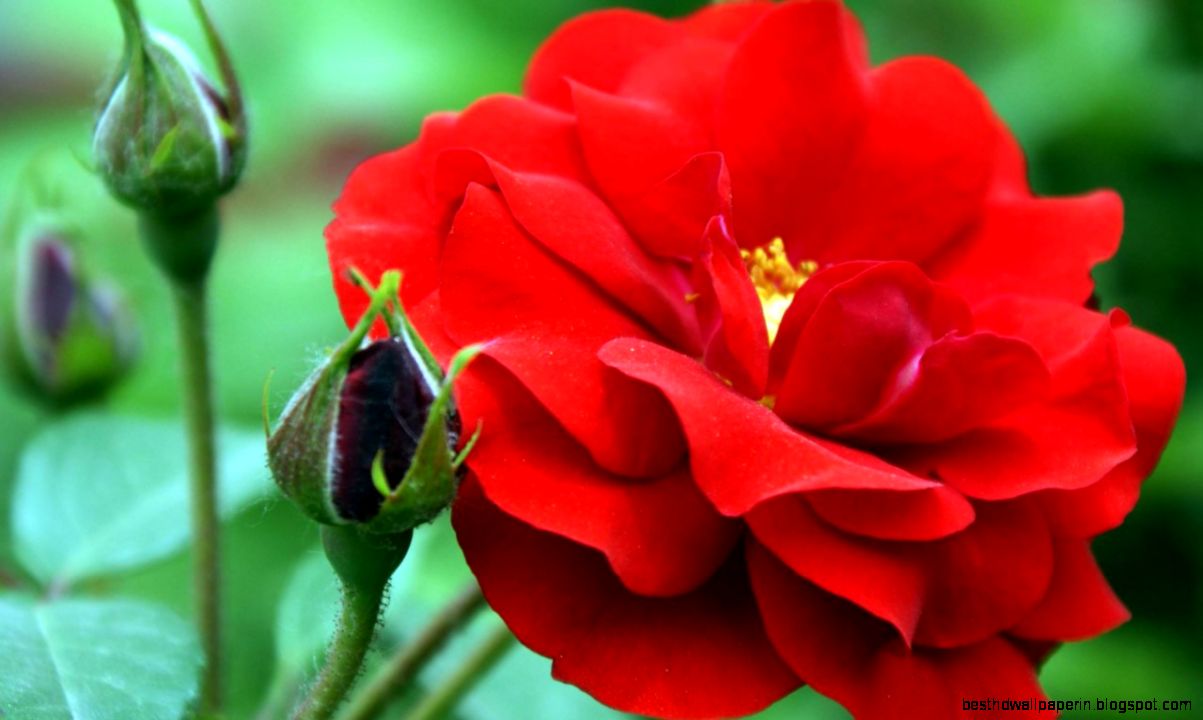 পরিচিতি
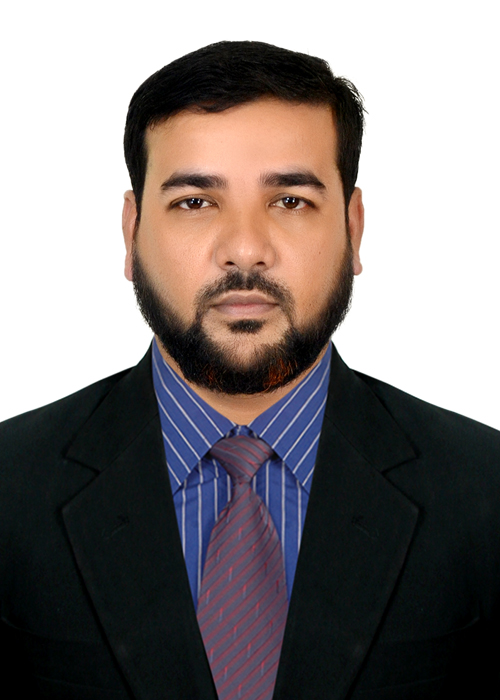 শিক্ষক পরিচিতি
পাঠ পরিচিতি
শ্রেণিঃ অষ্টম
 অধ্যায়ঃ সপ্তম
 বিষয়ঃ কৃষিশিক্ষা
মোঃ মোশারেফ হোসেন
সহকারী শিক্ষক
রাজগঞ্জ ফাযিল মাদ্রাসা ,বেগমগঞ্জ-নোয়াখালী।
ই-মেইল-hossinmosaraf25@gmail.com
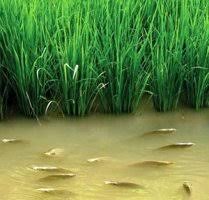 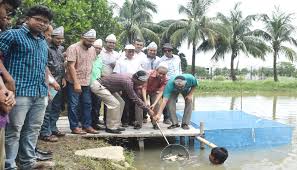 পুকুরে মাছ চাষ
ধান ক্ষেতে মাছ চাষ
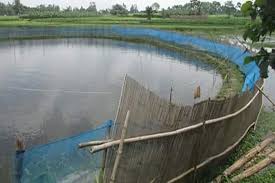 নদীতে ভাসমান খাচায় মাছ
নদীতে বেড়া দিয়ে মাছ ছাষ
আজকের পাঠঃ-
মাছ চাষ
শিখনফলঃ---
এ পাঠ শেষে শিক্ষার্থীরা-
কোথায় মাছ চাষ করা যায় তা বলতে পারবে,
কী কী পদ্ধতিতে মাছ চাষ করা যায় তা বর্ণনা করতে পারবে,
কোন পদ্ধতিতে মাছ চাষ লাভ জনক তা ব্যাখ্যা করতে পারবে,
মাছ চাষ করে দেশের অর্থনীতিতে কী অবদান রাখা যায় তা বিশ্লেষণ করতে পারবে।
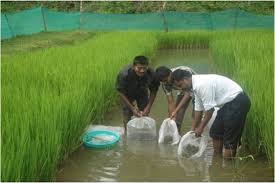 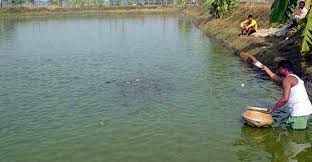 পুকুরে মাছের খাদ্য দেওয়া হছে
ধান ক্ষেতে মাছ ছাড়া হচ্ছে
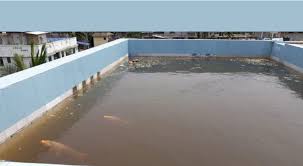 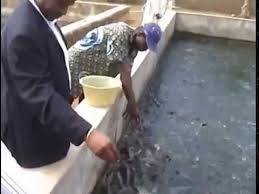 বাড়ীর ছাদে ক্ষেতে মাছ
হাউজে মাছ চাষ
মাছ চাষ করে দেশের অর্থনীতে অবদান
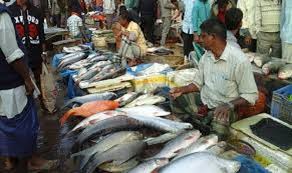 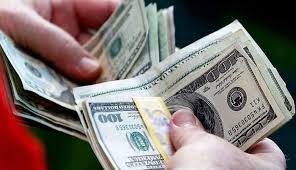 জোড়ায় কাজ
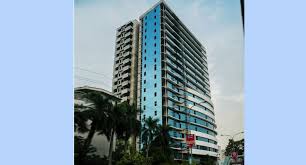 মাছ চাষ দেশের অর্থনীতিতে কী ভূমিকা রাখতে পারে তা লিখ।
দলীয় কাজ
একটি করে মাছ চাষের পদ্ধতি বিবরন সহ খাতায় লিখ। 
 কোন পদ্ধতি লাভ জনক তা ব্যাখ্যা কর লিখ।
নিচে ৩টি পদ্ধতির নাম দেওয়া আছে।  পদ্ধতির সাথে ছবির মিল কর।
পুকুরে মাছ চাষ পদ্ধতি
খাচায় মাছ চাষ পদতি
নদিতে মাছ চাষ পদ্ধতি
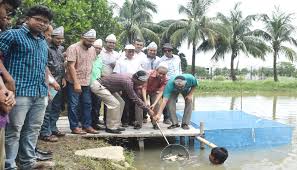 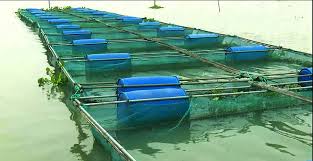 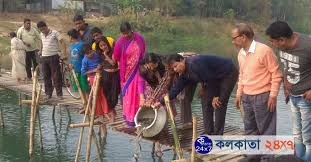 মূল্যায়ন
কোথায় মাছ চাষ করা যায়।
মাছ চাষের একটি পদ্ধতির নাম বল।
ধান ক্ষেতে মাছ চাষের ১টি সুবিদার বল।
 তোমার মতে মাছ চাষের কোন পদ্ধতিটা লাভ জনক।
বাড়ীর কাজ
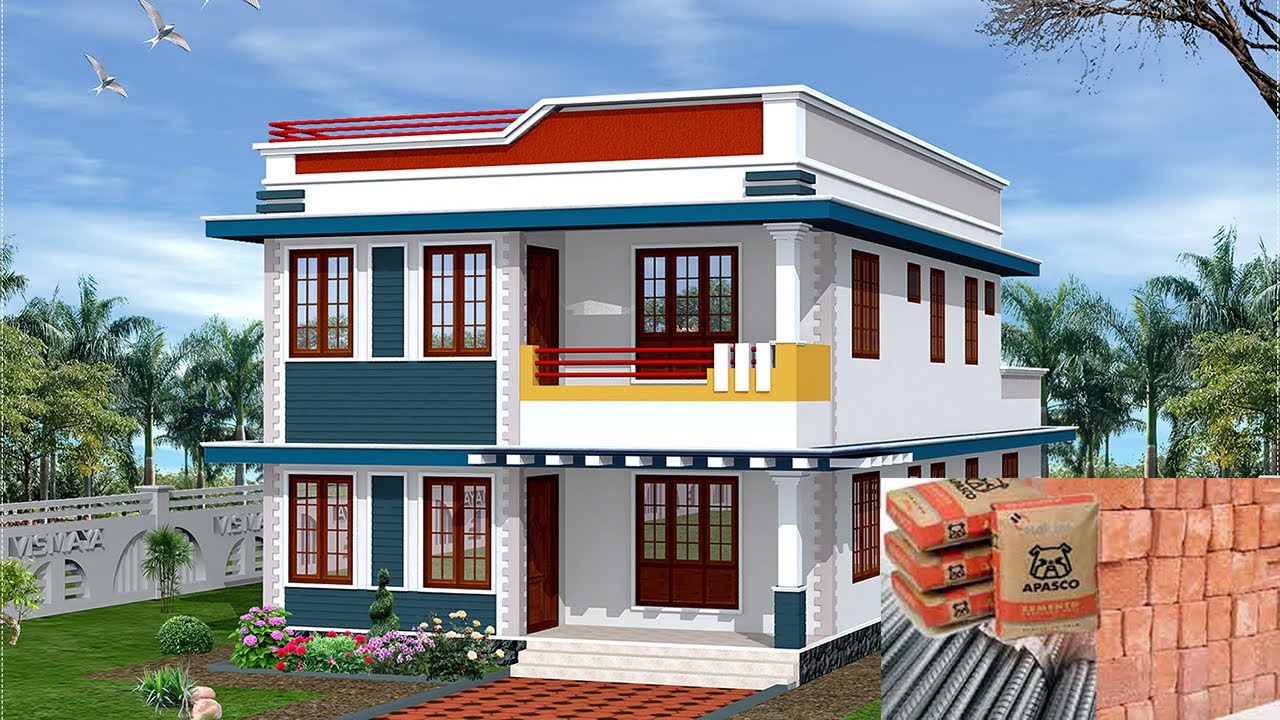 তোমার এলাকায় কোন পদ্ধতিতে মাছ চাষ বেশি করা হয় এবং তা দেশের উন্নায়নে কী ভূমিকা রাখতে পারে এই ব্যাপারে তোমার মতামত আগামী ক্লাশে লিখে আনবে।
ধন্যবাদ